Консультация для родителей «Как состояние тела влияет на успехи в школе? »
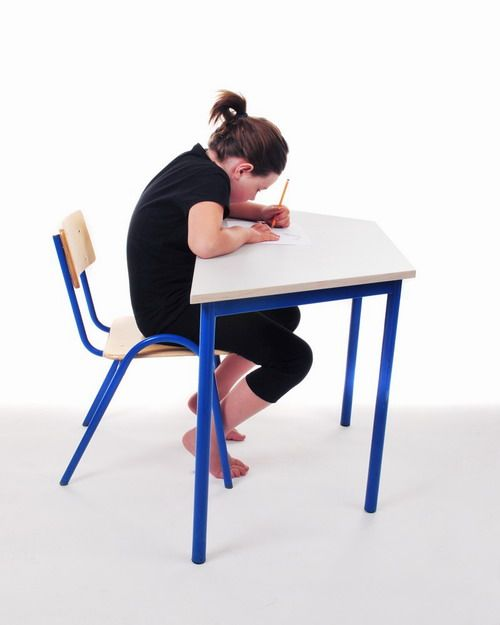 Зачастую при подготовке ребёнка к школе родители больше всего беспокоятся об 
улучшении его интеллектуальных способностей и социальных навыков, а также о том,
 чтобы настроить его на учёбу психологически. При этом многие забывают, что
 физическое развитие тоже оказывает большое влияние на то, как будет учиться 
ребёнок. Как именно связаны физиология и обучаемость, какая физическая готовность
 к школе считается достаточной и как грамотно развить физические показатели
 ребёнка. Как успехи в учёбе зависят от физического развития на бытовом уровне 
мы понимаем: чтобы дойти до школы, высидеть 3-4 урока по 40 минут, послушать
 учителя, выполнить множество упражнений и прочее, первокласснику нужна 
высокая работоспособность, выносливость и физическая готовность к школе. 
В противном случае он будет сильно уставать, и это негативно отразится на его 
способности концентрировать внимание на учёбе, запоминать материал, вникать
 в сказанное педагогами.
Однако врачи поясняют, что телесная развитость имеет гораздо более серьёзное значение, потому что она:
обуславливает умственное развитие ребёнка. Доказано, что логическое и умственное развитие ребёнка основано на
 его физическом развитии. Чем более полноценно ребёнок ощущает своё тело и чем более успешно его мозг 
контролирует всё многообразие движений, на которое способен человеческий организм, тем легче ему даётся 
процесс обучения. Больше того, логическая структура мышления основана на биомеханике нашего организма. 
- «Вспомните, как малыши учатся считать: две руки, две ноги, десять пальцев — они проживают эти вещи логически 
через собственное тело», — говорит врач высшей категории, ортопед, травматолог Павел Семиченков.
При этом эксперт отмечает, что дети, которые плохо чувствуют тело и тратят слишком много времени на гаджеты, 
телевизор и другие виртуальные пространства, как бы покидая его, часто страдают нарушениями формирования 
логических процессов в головном мозге и испытывают трудности в обучении. Как правило это дети с низким
физическим развитием, у таких детей слабый мышечный каркас, обычно такие дети не могут спокойно сидеть, 
постоянно ёрзают на стуле, сутулятся, не держат спину ровно, и от постоянных ненужных ёрзаний при выполнении 
какого – то упражнения или задания, ребёнок быстро устаёт, отсюда выполнение задания становится не 
эффективным, зачастую неправильным или ребёнок вообще сидит и ничего не делает. 
«Регулярные занятия физическими упражнениями помогают укрепить мышечный корсет и предотвратить 
развитие  сколиоза, кифоза и других нарушений осанки (а также связанных с ними головных и спинных болей),
которые могут возникнуть из-за долгого сидения за партой. Кроме того, они позволяют поддерживать здоровый вес, что особенно важно в свете растущей проблемы ожирения среди детей», — поясняет педиатр Екатерина Кайсина. Екатерина Кайсина отмечает, что развитая координация движений важна не только для поддержания здоровья. Обучение письму, заполнение контурных карт, рисование, наливание химических веществ в колбу — на протяжении школьной жизни ребёнка ждёт много разных активностей, с которыми нужно будет успешно справляться. Необходимо, чтобы на каждом этапе он был физически развит по своему возрасту.
Врач высшей категории, ортопед, травматолог Павел Семиченков отмечает, что за первые семь лет жизни у ребёнка формируется телесность: оформляется свод стопы, меняется форма бедра и голени, руки и ноги растут быстрее, чем туловище. Все трансформации должны пройти вовремя и в соответствии с нормами, иначе впоследствии будет возникать ряд проблем с двигательной активностью и выносливостью. Эксперт называет перечень навыков, которые должны быть правильно развиты в плане работы мышц. Павел Семиченков отмечает, что многие дети дошкольного возраста сегодня испытывают сложности при ходьбе: у них заплетаются ноги, они спотыкаются, не могут преодолевать пешком дальние расстояния. «Все эти симптомы указывают на то, что биомеханика ножек ребёнка нарушена. Например, при ходьбе должен осуществляться перекат с пятки на носок», — говорит эксперт. Существует множество разновидностей бега, но, если речь идёт не о профессиональном спорте, достаточно двигаться с ровной спиной, чуть наклонённым вперёд корпусом, ступать на землю мягко, лучше всего — на переднюю часть стопы, чтобы амортизировать удар. В норме ребёнок должен двигаться легко, быстро, ритмично, помогая себе руками, как бы немного летя. При этом важны ловкость и координация, чтобы он никуда не врезался и не падал на ровном месте. «Ребёнок должен уметь правильно и полноценно прыгать. Сегодня дети, особенно с предпосылками вальгусных стоп (вальгус — деформация, когда между голенью и пяткой образуется открытый наружу угол — прим. ред.), прыгают за счёт бедра. Однако при прыжке должны включаться и бедро, и стопа, а если этого не происходит, значит, часть мышц не работает», — поясняет врач, при этом подчёркивая, что вальгус должен быть исправлен до школы, иначе потом это будет сделать сложнее.
Так какие физические качества нужно развивать и что должен уметь ребёнок?  Физическое развитие детей — комплексная задача. Эксперты рассказывают, что должен уметь ребёнок, чей возраст составляет примерно 7 лет, чтобы у него была оптимальная физическая готовность к школе: «Ребёнок должен уметь хорошо координировать свои движения, что включает в себя также способность сохранять баланс при выполнении различных физических действий. Это позволяет избегать неуклюжести и предотвращает частые падения», — поясняет Екатерина Кайсина. Павел Семиченков добавляет, что в норме ребёнок способен выполнять сложные координационные задачи с 5-6 лет.
«Ребёнку подойдёт лазание, например, по деревьям, скалодрому или верёвочной сетке. Старшие дошкольники также способны выполнять упражнения со скакалкой и обручем. Они помогают включить мышцы ног, таза, поясницы, что благоприятно сказывается на осанке, положении таза, формировании изгибов позвоночника», — советует Павел Семиченков.
«Ходьба по линии или бревну, стояние на одной ноге, танцы и гимнастика помогают улучшить координацию и научиться контролировать своё тело в пространстве», — добавляет Екатерина Кайсина.
Упражнения на выносливость позволяют укрепить сердечно-сосудистую, дыхательную и опорно-двигательную систему. Она предполагает способность к долгой (а иногда и интенсивной) работе мышц. Екатерина Кайсина советует бег трусцой, эстафеты, игры с активным перемещением (например, догонялки, казаки-разбойники, футбол).
Гибкость  помогает ребёнку быть более подвижным и уменьшает риск получения травм во время активных игр и физических упражнений. «Йога для детей, простые растяжки до и после активных игр, а также гимнастика особенно эффективны для улучшения гибкости и диапазона движений», — говорит педиатр.
Мышечная сила нужна для поддержания правильной осанки, она помогает предотвратить боли в спине и нарушения опорно-двигательного аппарата. «Игры с использованием мяча (например, волейбол) помогают развивать силу рук и ног, также будут полезны подтягивания на перекладине, отжимания от пола, приседания», — отмечает Екатерина Кайсина.
Мелкая моторика этот навык предполагает координацию действий, направленных на выполнение точных и мелких движений кистями и пальцами руки и ног. Он нужен, например, при письме или рисовании. «Рисование, лепка, работа с мелкими деталями конструктора улучшают координацию движений рук, что важно для письма. Игры с использованием песка или воды помогают развивать тактильные ощущения и тонкую моторику», — говорит педиатр.


Только регулярное включение этих упражнений и игр в режим дня ребёнка способствует не только его физическому развитию, но и общему благополучию, подготовке к школьным нагрузкам и формированию здоровых привычек на всю жизнь».